بهية كريم مهلهل70 سنةالناصرية
RT. Hypochondrial pain with fever for 10 days duration associated with nausea 
No jaundice
No wt. loss
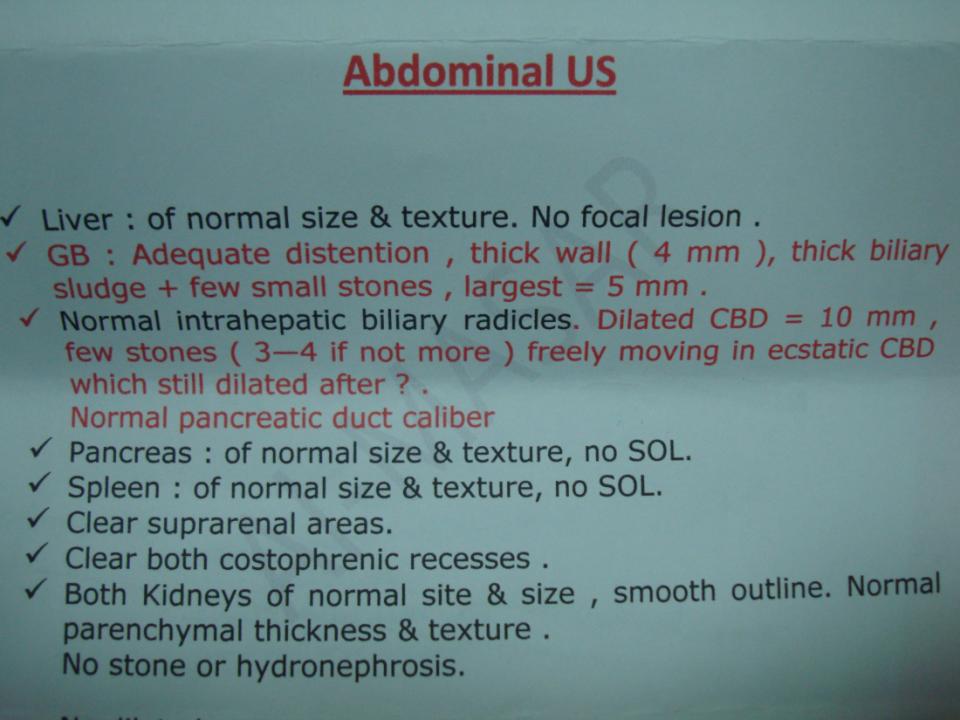 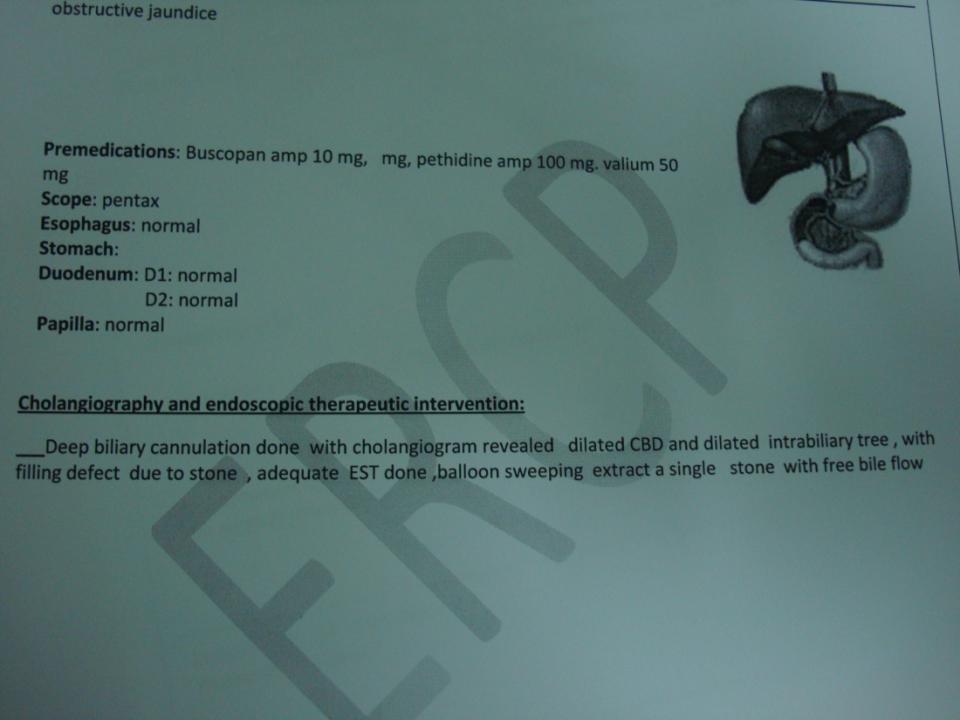 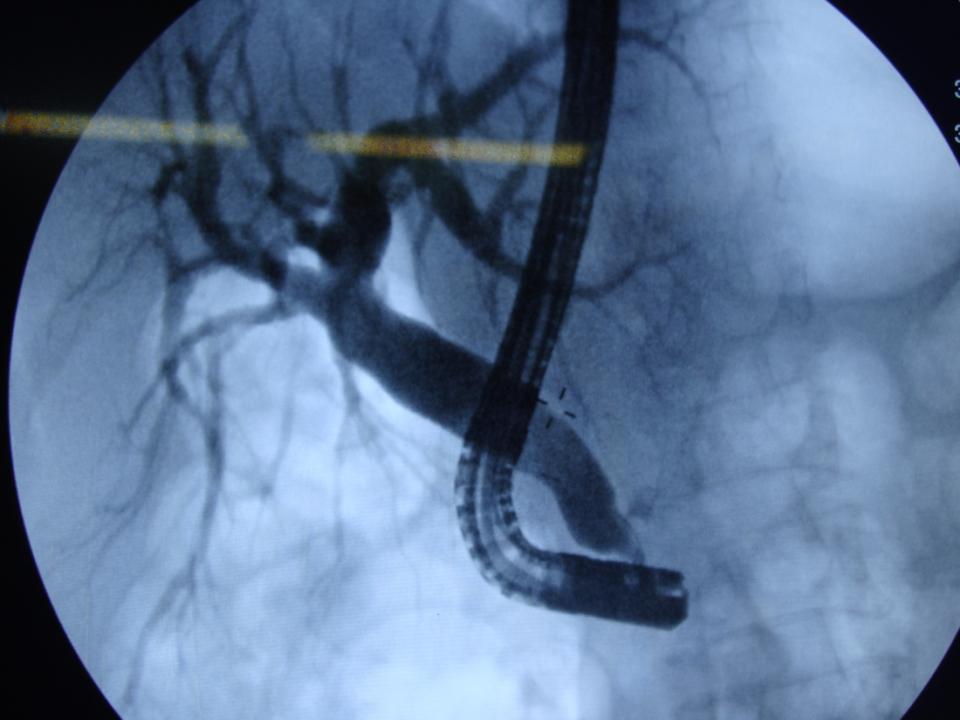